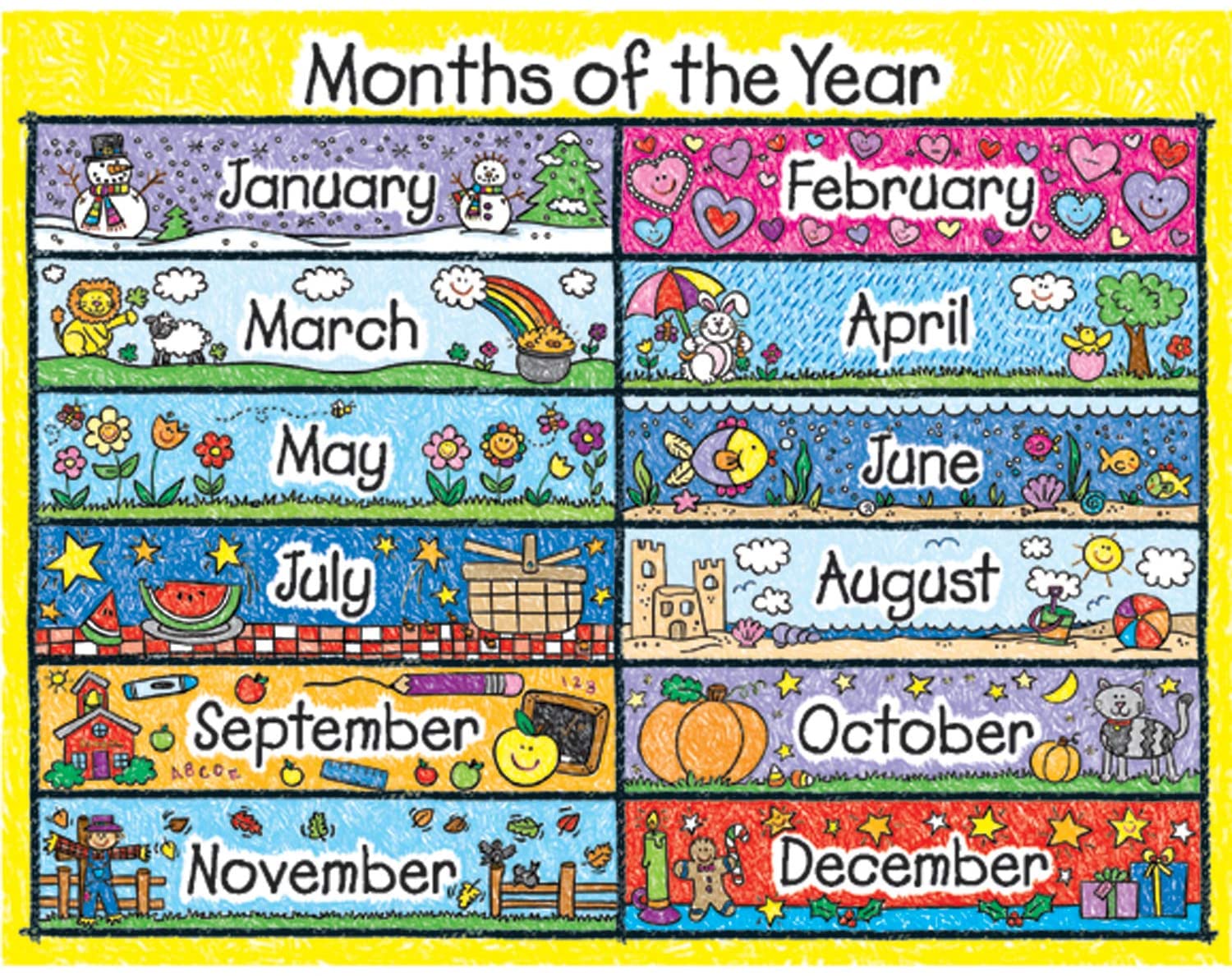 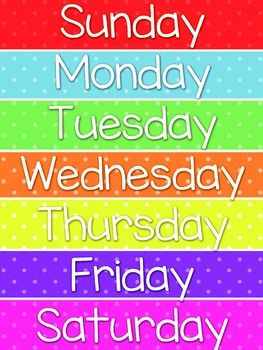 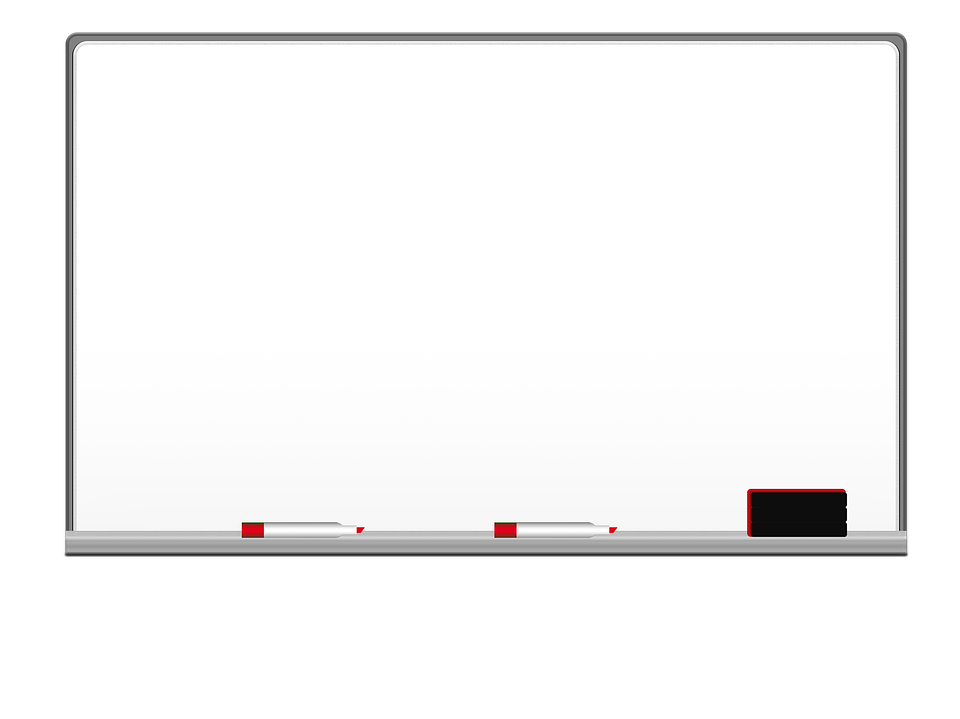 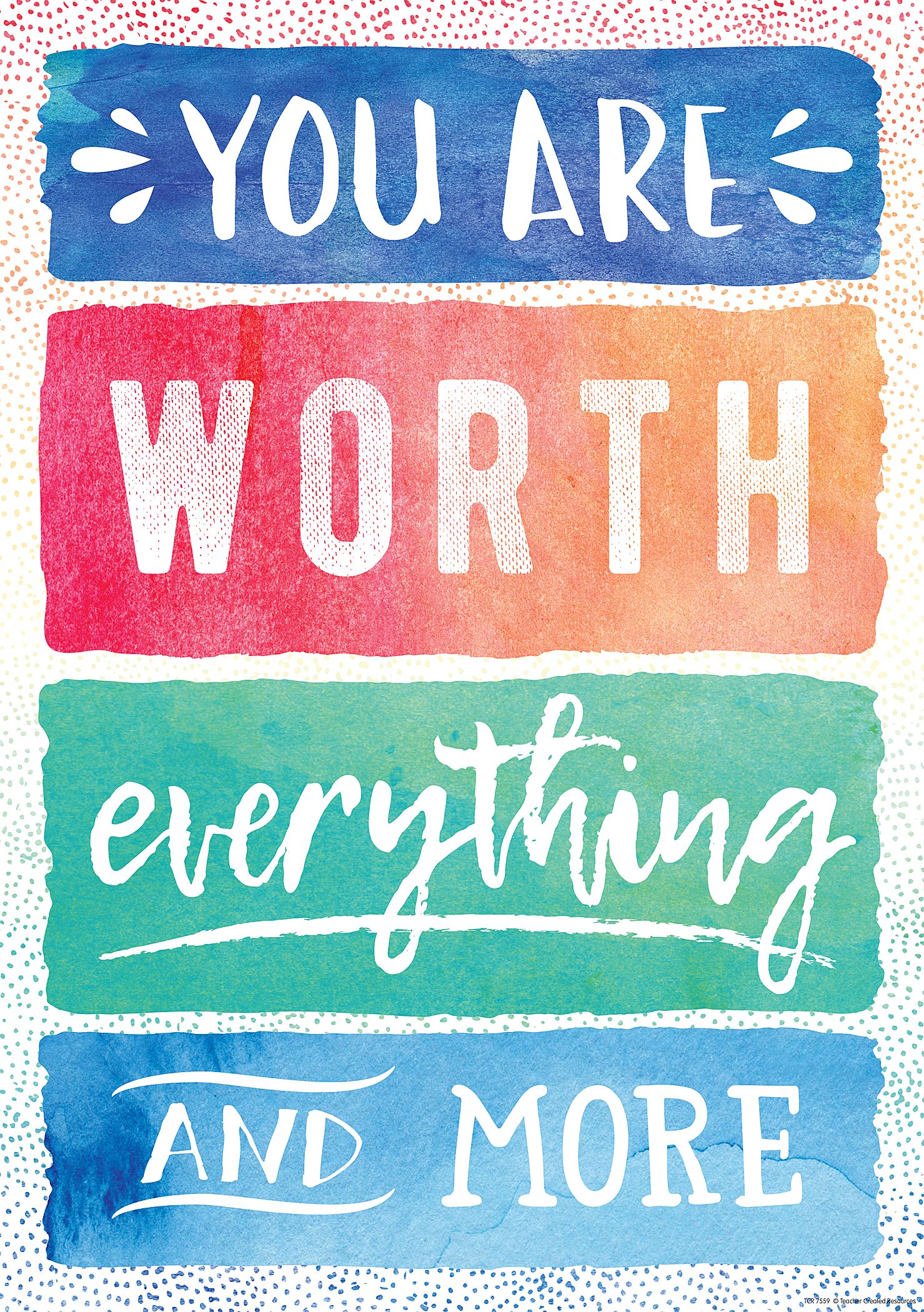 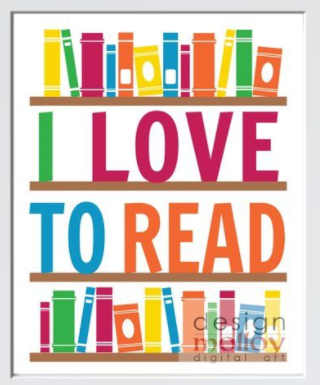 Good Morning Class
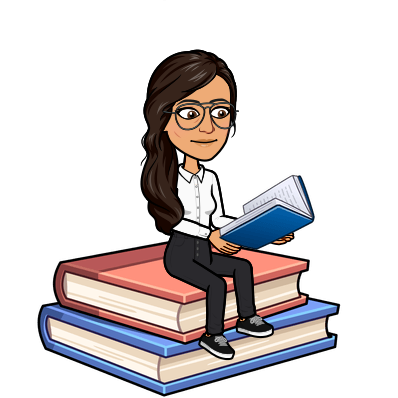 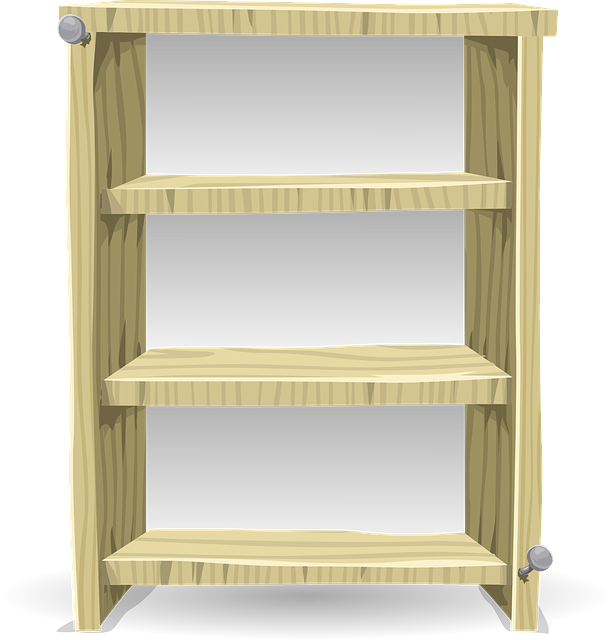 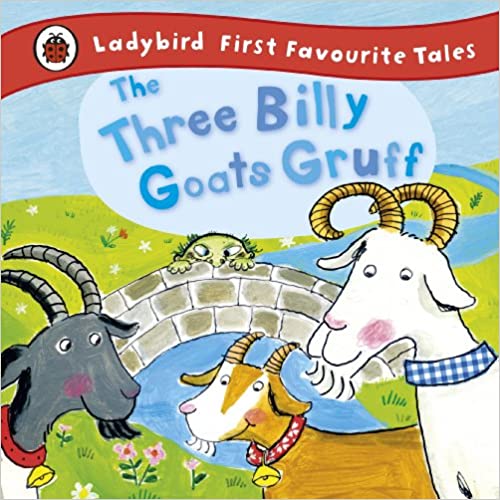 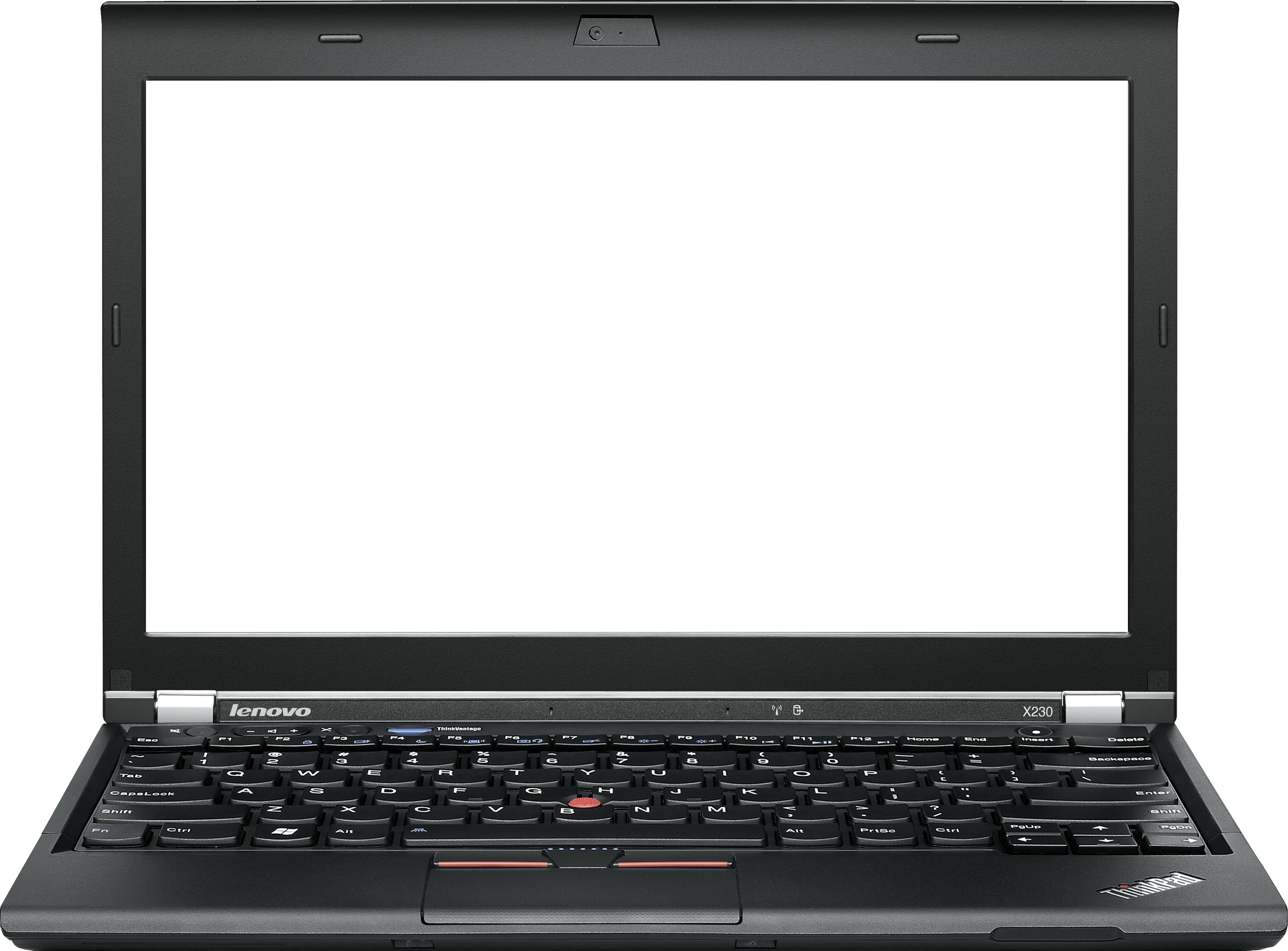 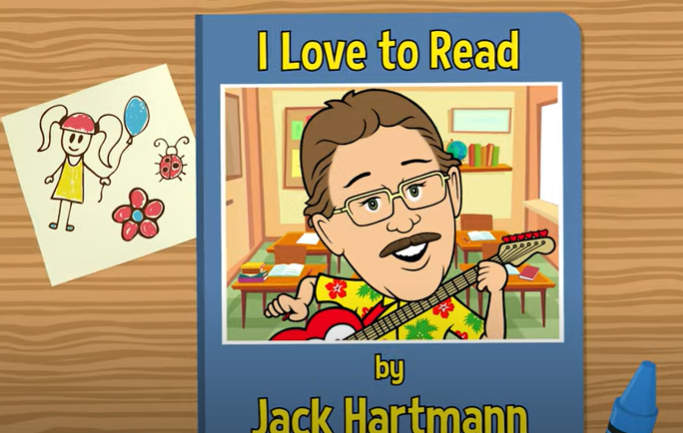 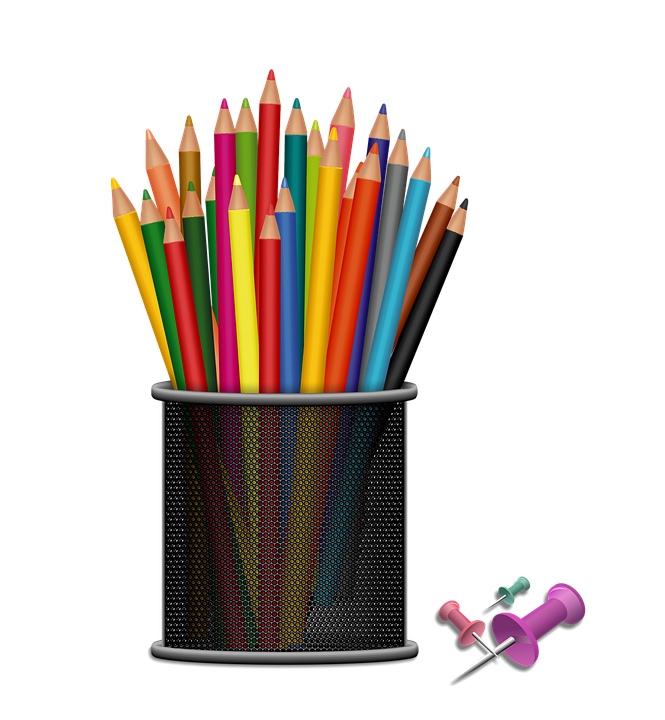 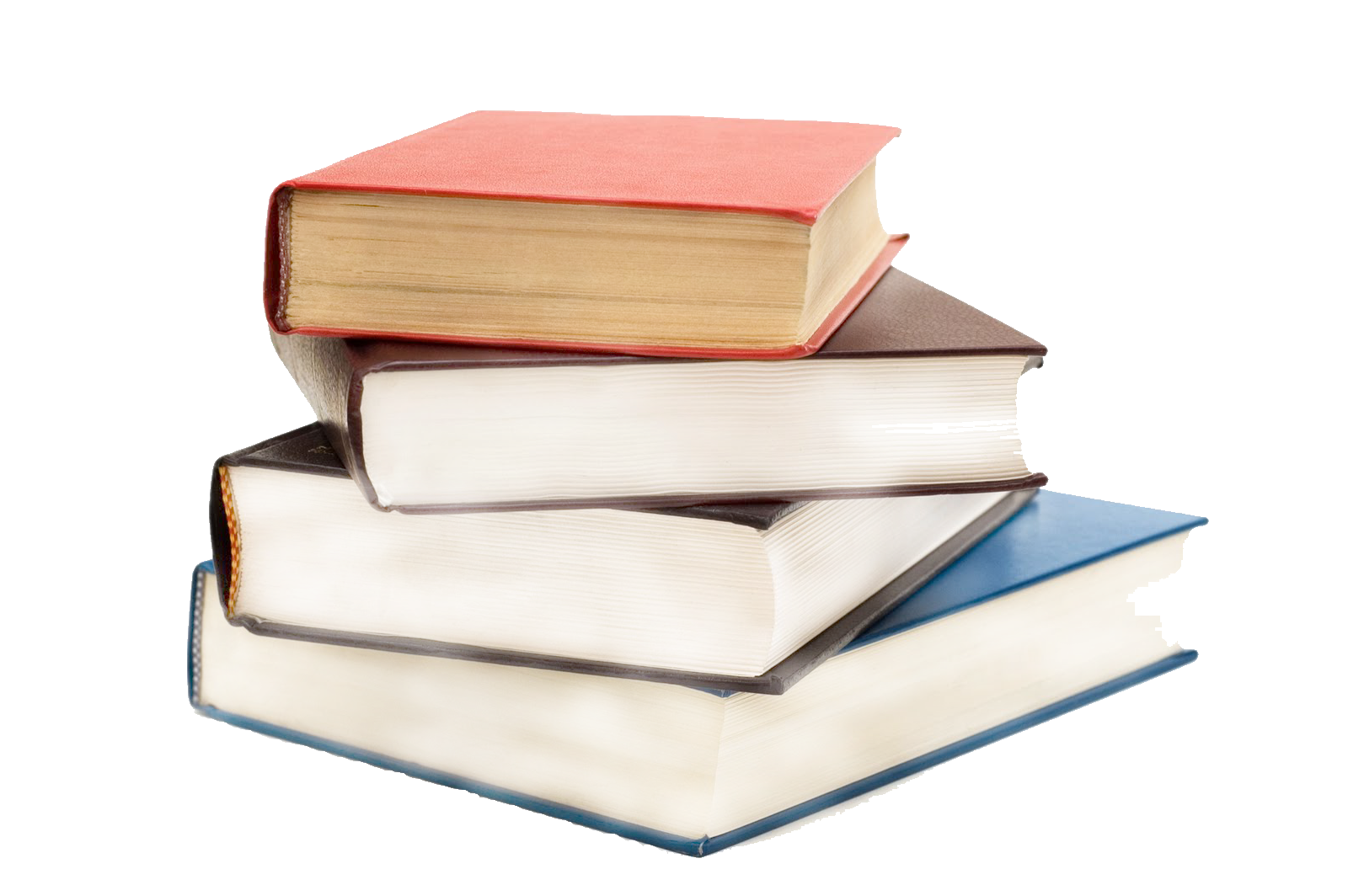 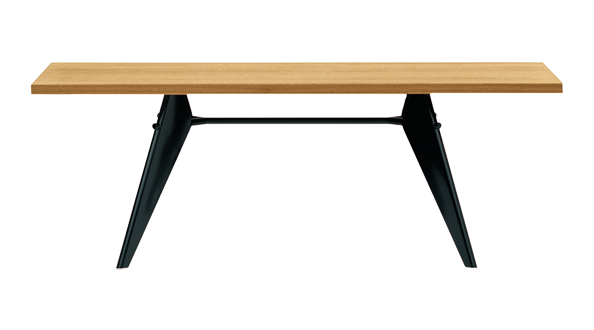 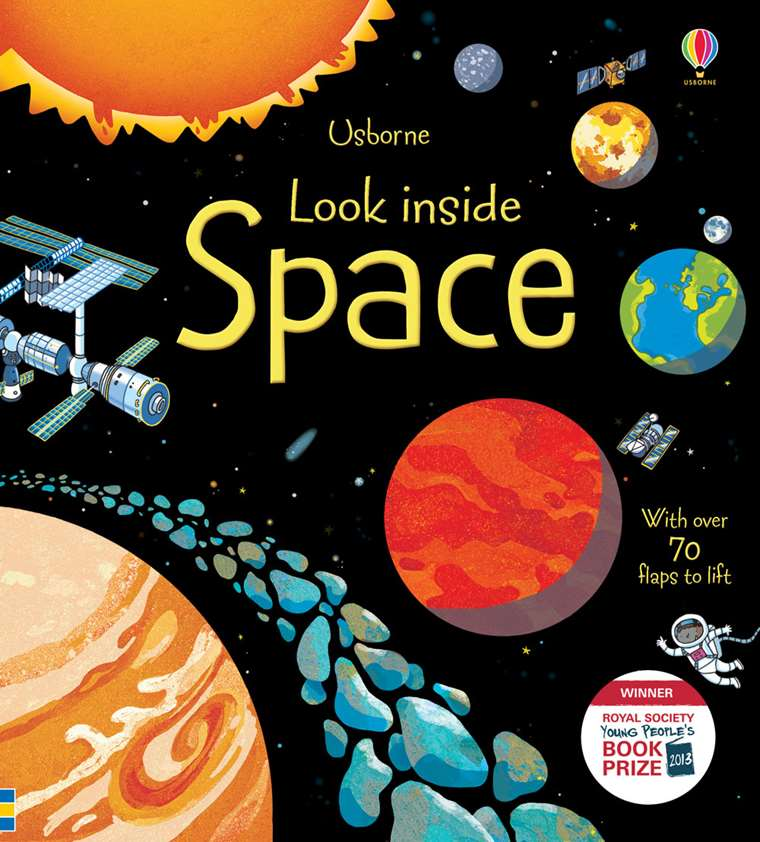 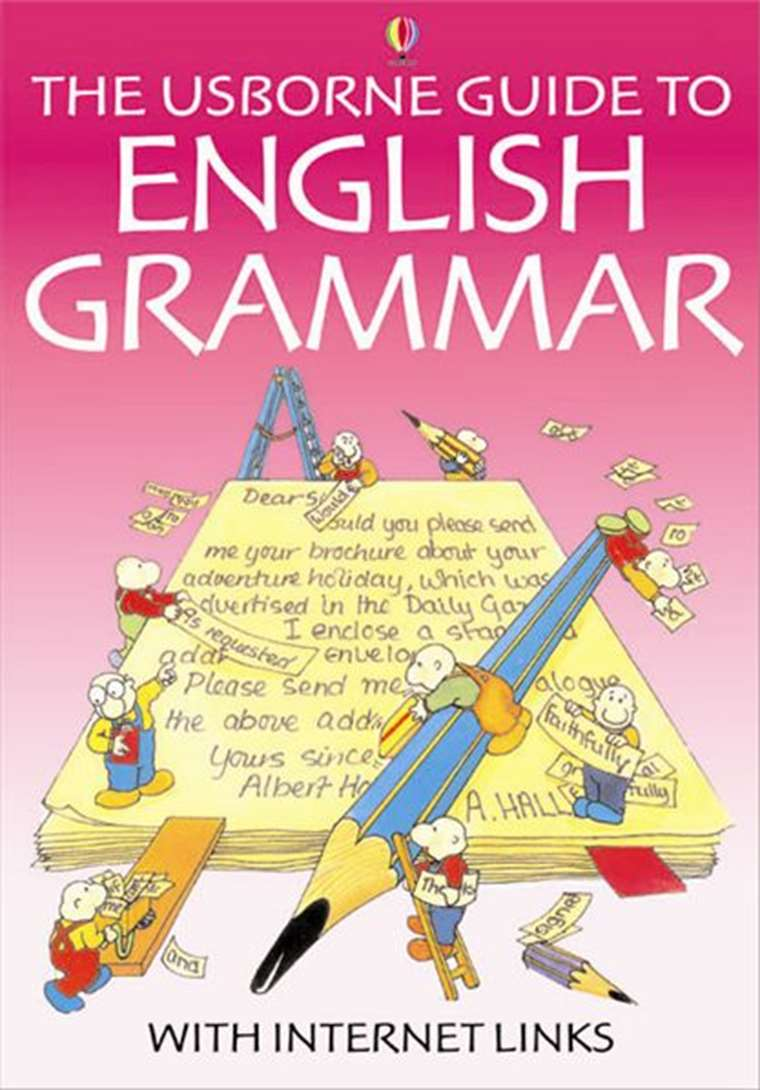 This Photo by Unknown Author is licensed under CC BY-NC
[Speaker Notes: Outline the 3 golden rules]
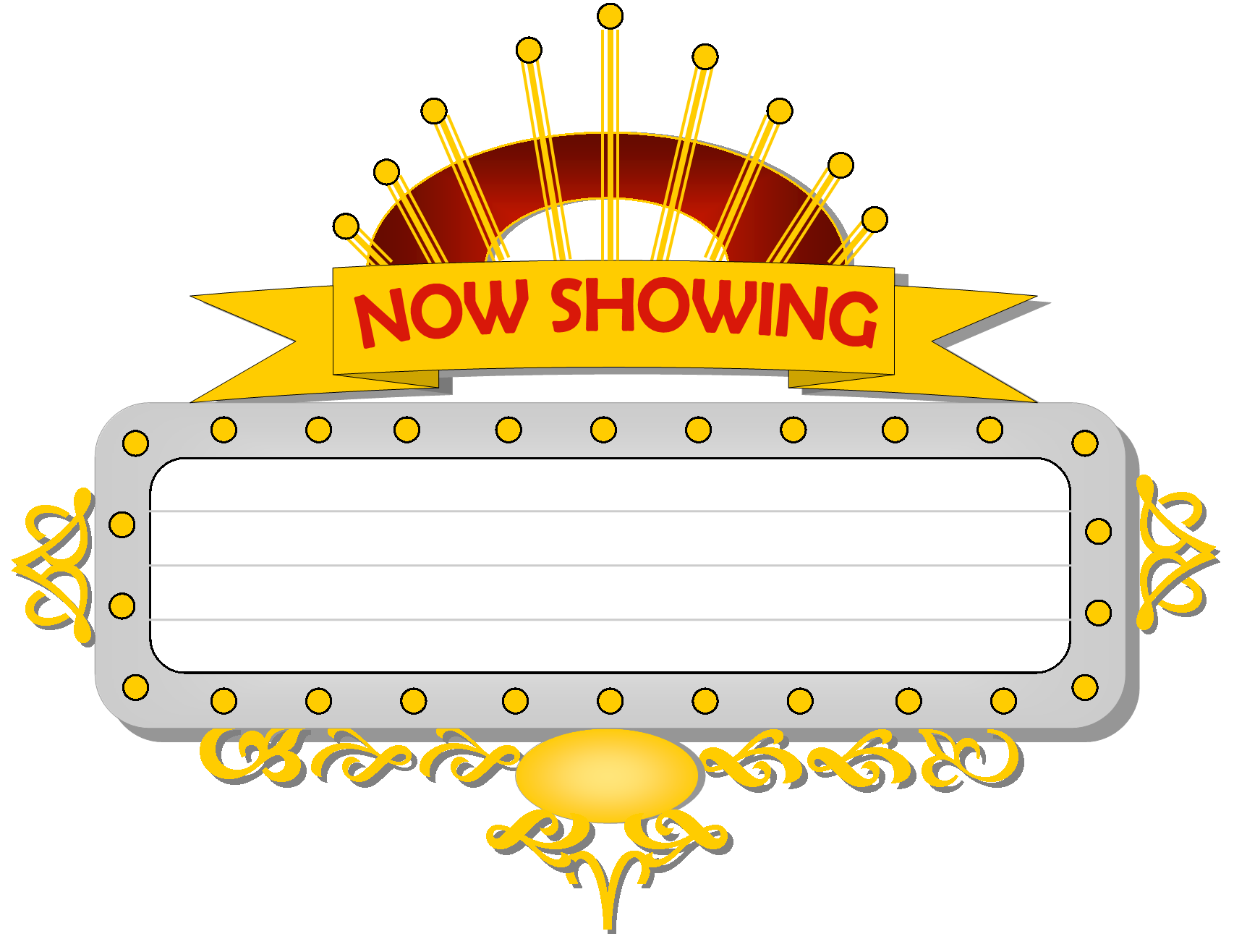 National  Anthem
Assistant Teacher of the week:
4A
Role: 
To read the rules
To read out the instructions of each activity.
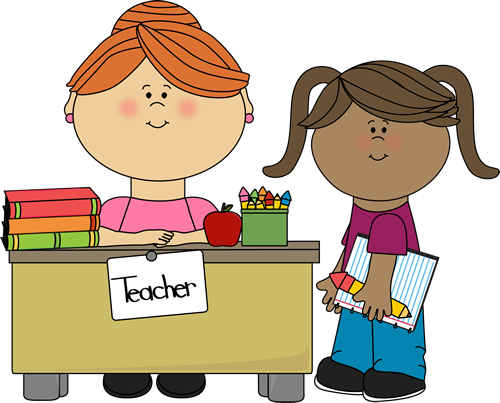 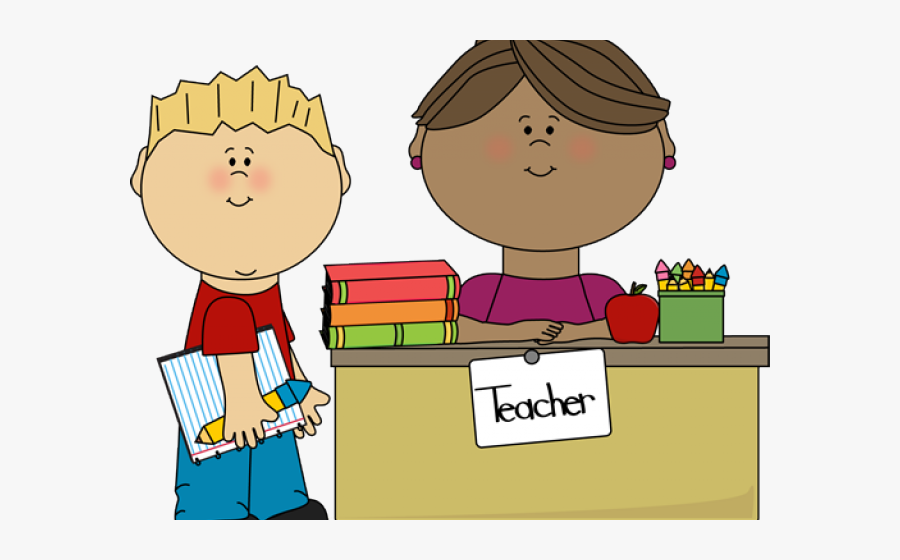 Assistant Teacher of the week:
4B
Role: 
To read the rules
To read out the instructions of each activity.
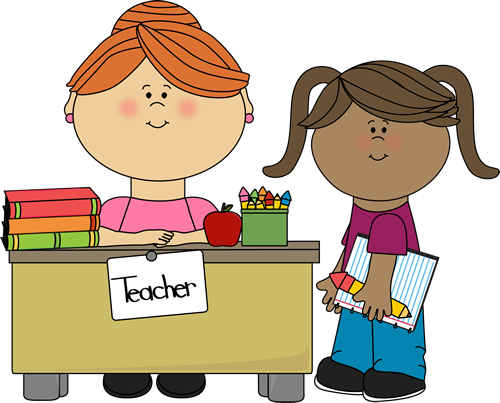 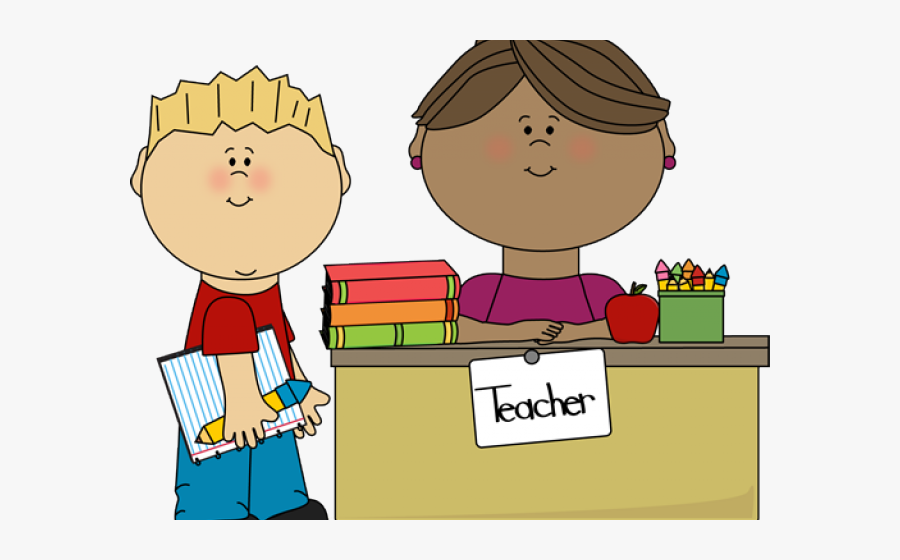 For your safety & the safety of others
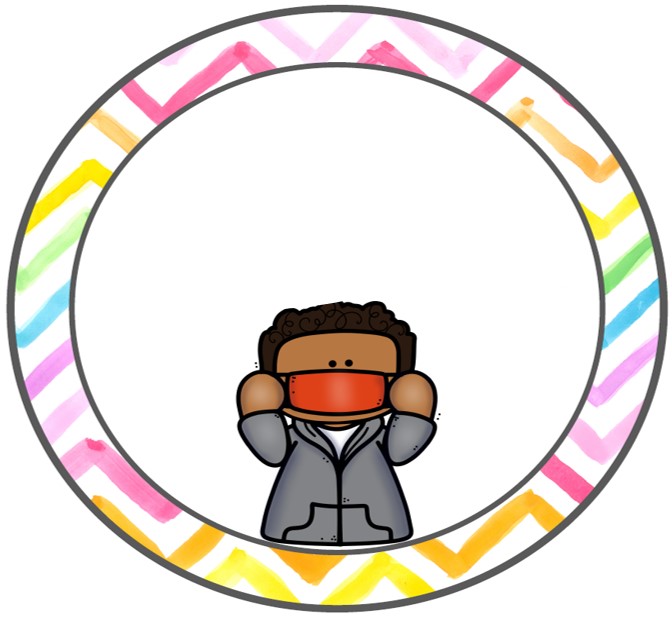 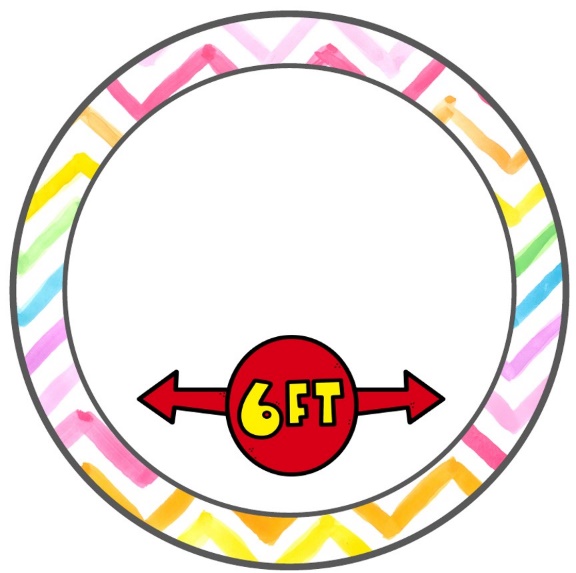 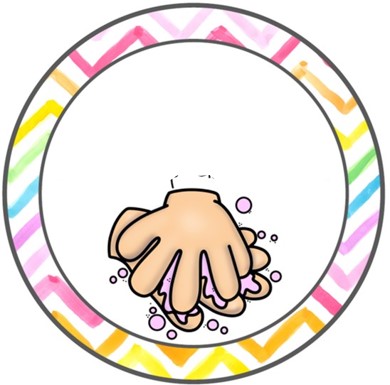 Keep physical distancing
Wear a mask when
 going outside
Wash hands with
 soap and water
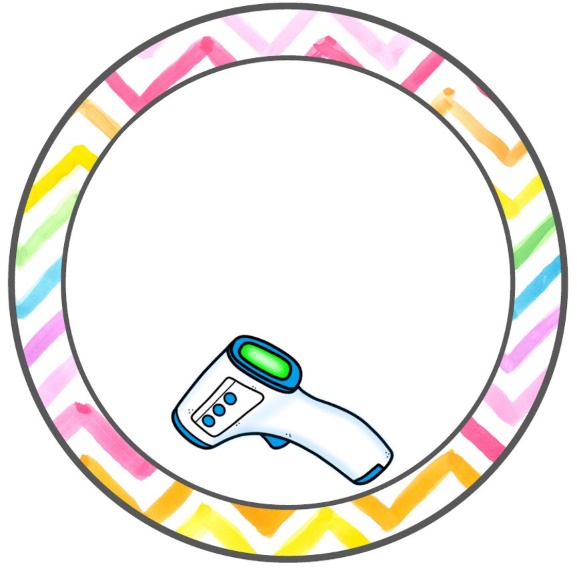 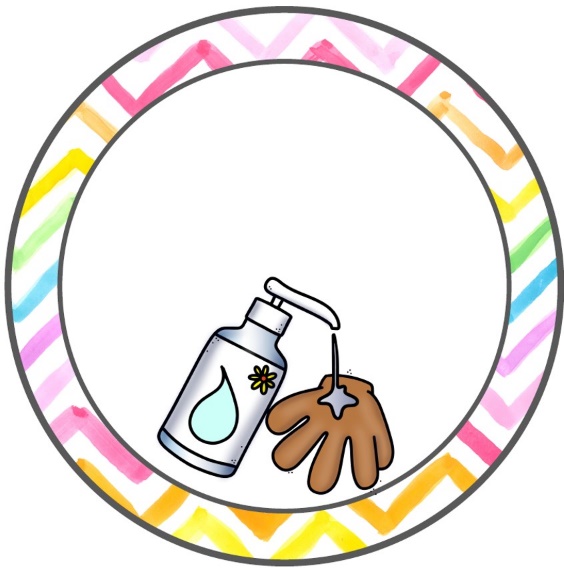 Take your temperature before leaving the house
Use sterilizer
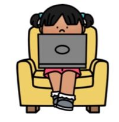 Distance learning and cybersecurity rules
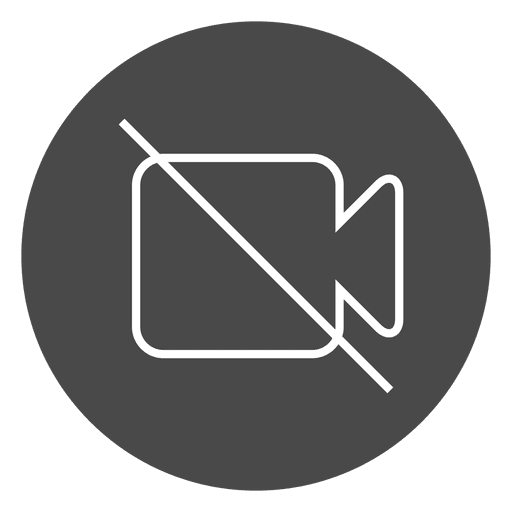 Open the camera when the teacher asks
Wear school uniform
Don’t share account information
Sit in a quiet place
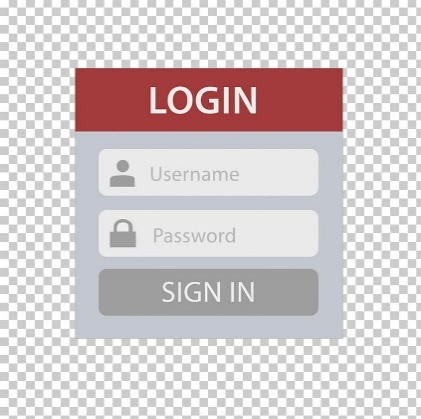 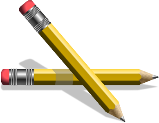 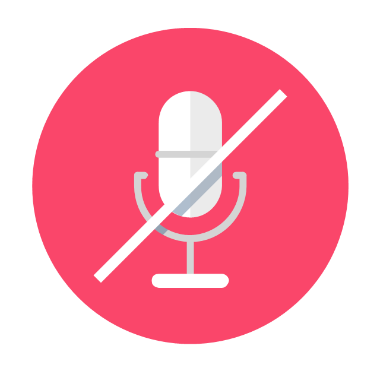 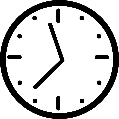 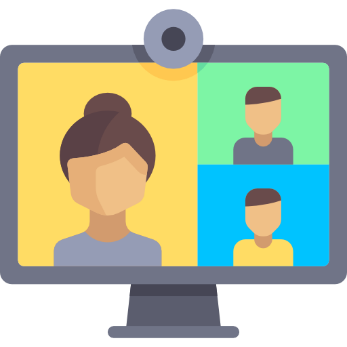 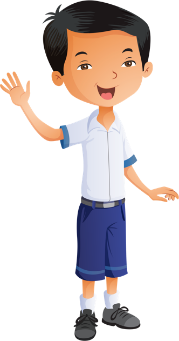 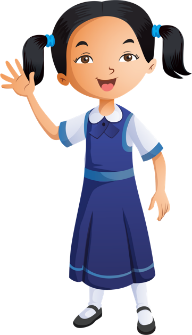 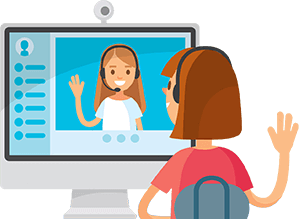 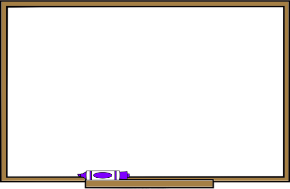 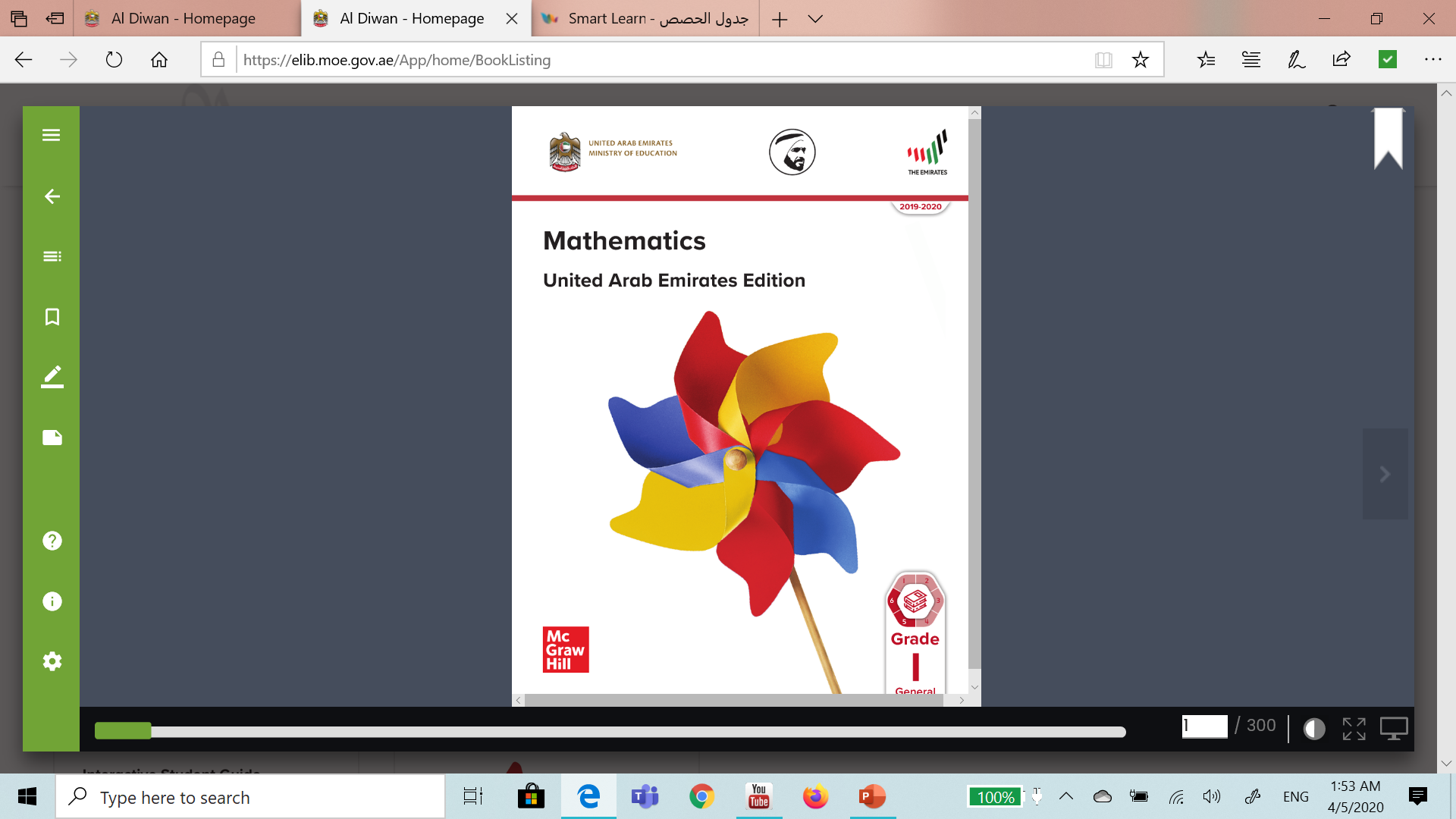 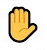 Be ready and on time
Stay on mute & raise your hand to take part
Prepare books and school supplies
Please do not interrupt anyone
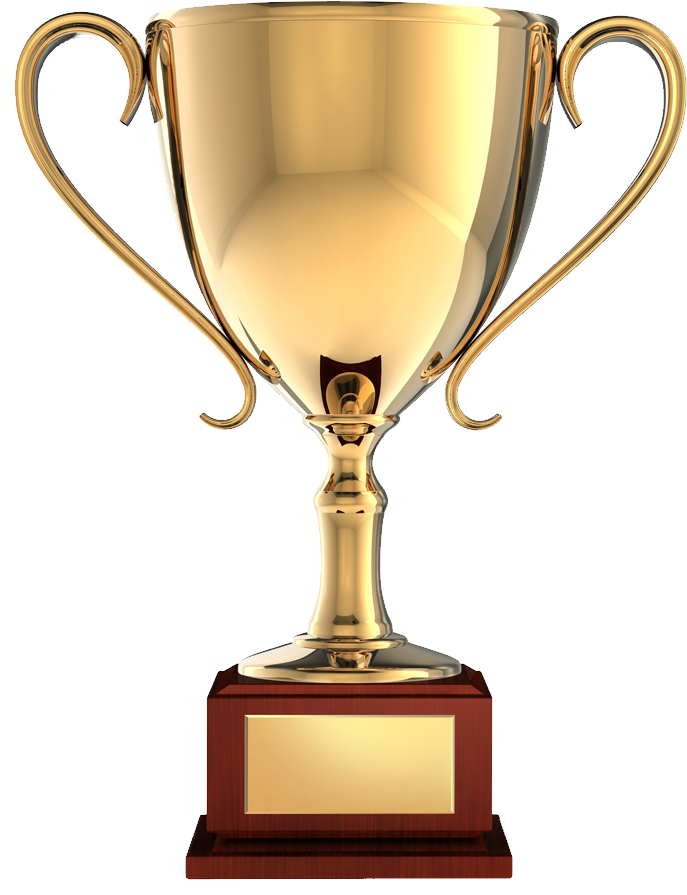 Distance Learning: Week 1
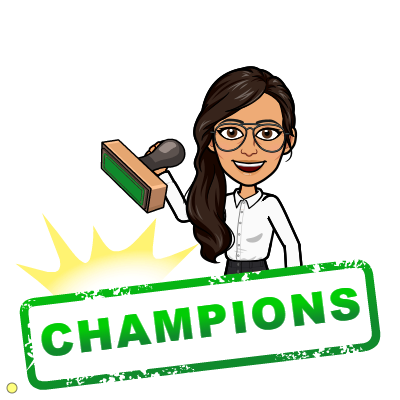 At the end of the week, I will choose 3 children based on: 
Attendance
Participation in lesson
Completed work in books
Completed work on LMS
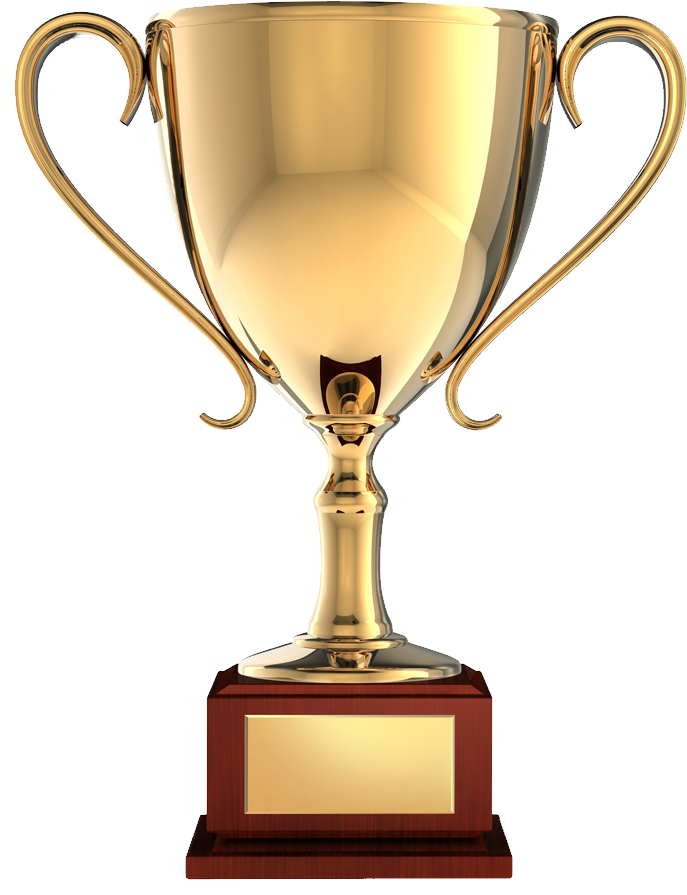 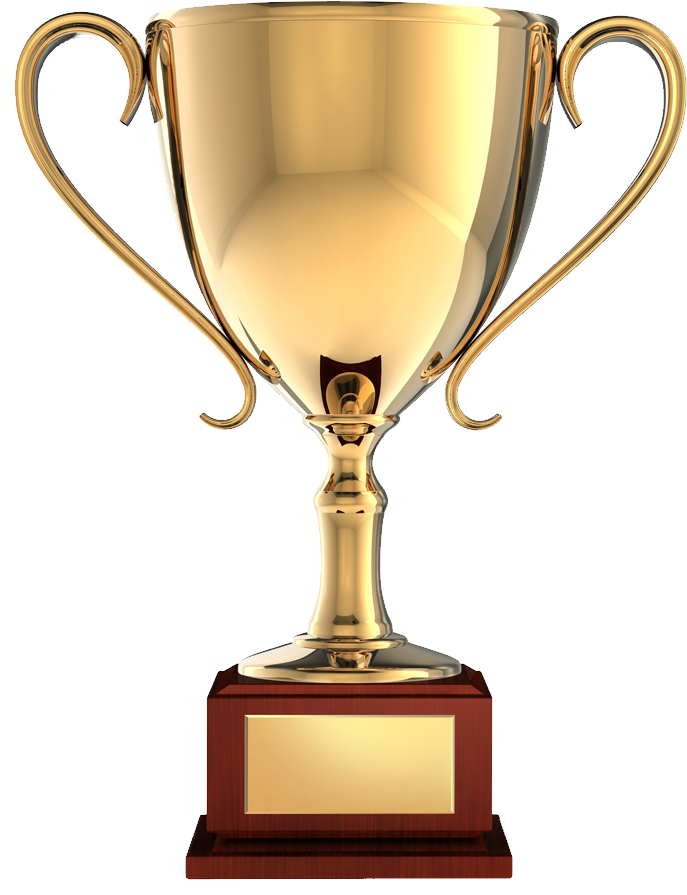 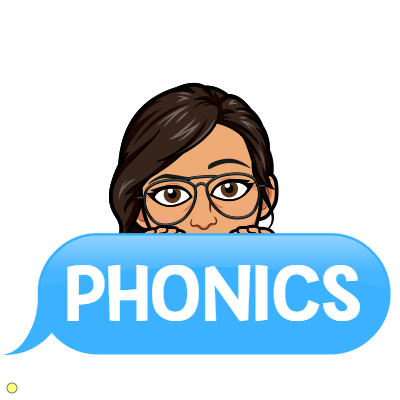 Starter
New Sound
Green Words
Red Words
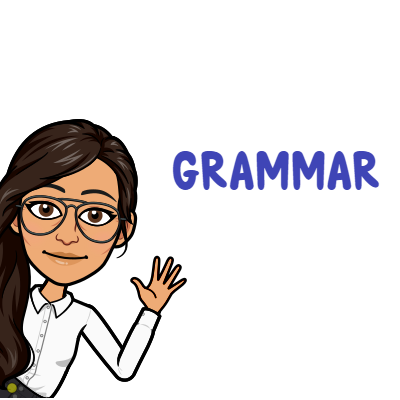 Starter
We use a full stop at the end of sentences.
The dinosaur has sharp teeth
Reading
Practice
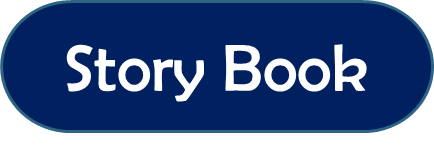 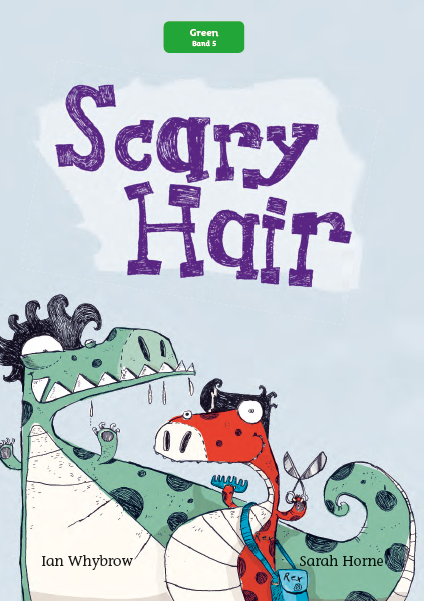 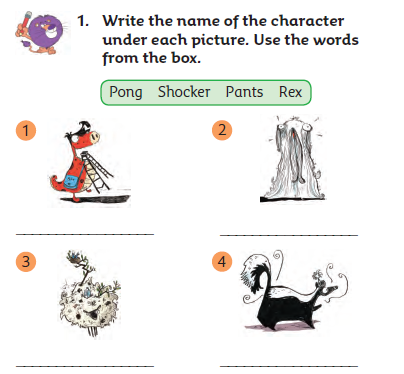 Rex
Pants
Shocker
Pong
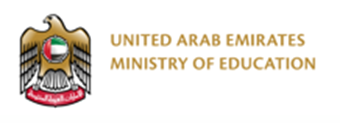 Term 2 – Week 1
Access Book 4
Week commencing 3rd January 2021
lesson 2
My pet dinosaur
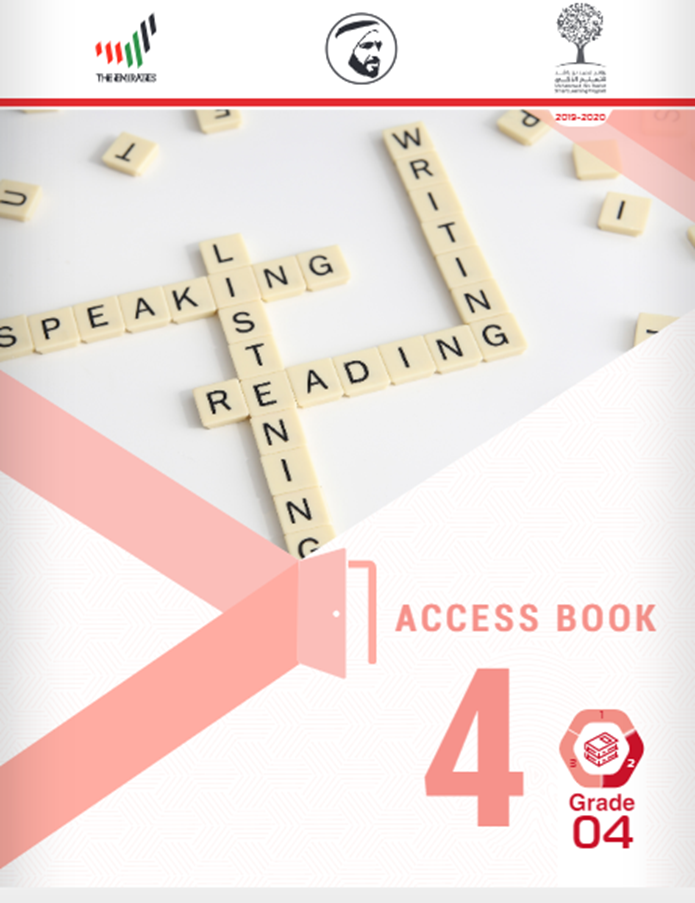 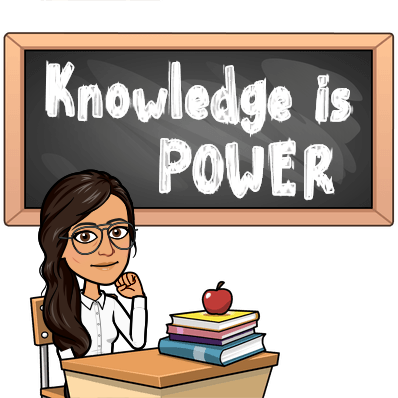 Pages: 3 & 4
Lesson Objectives
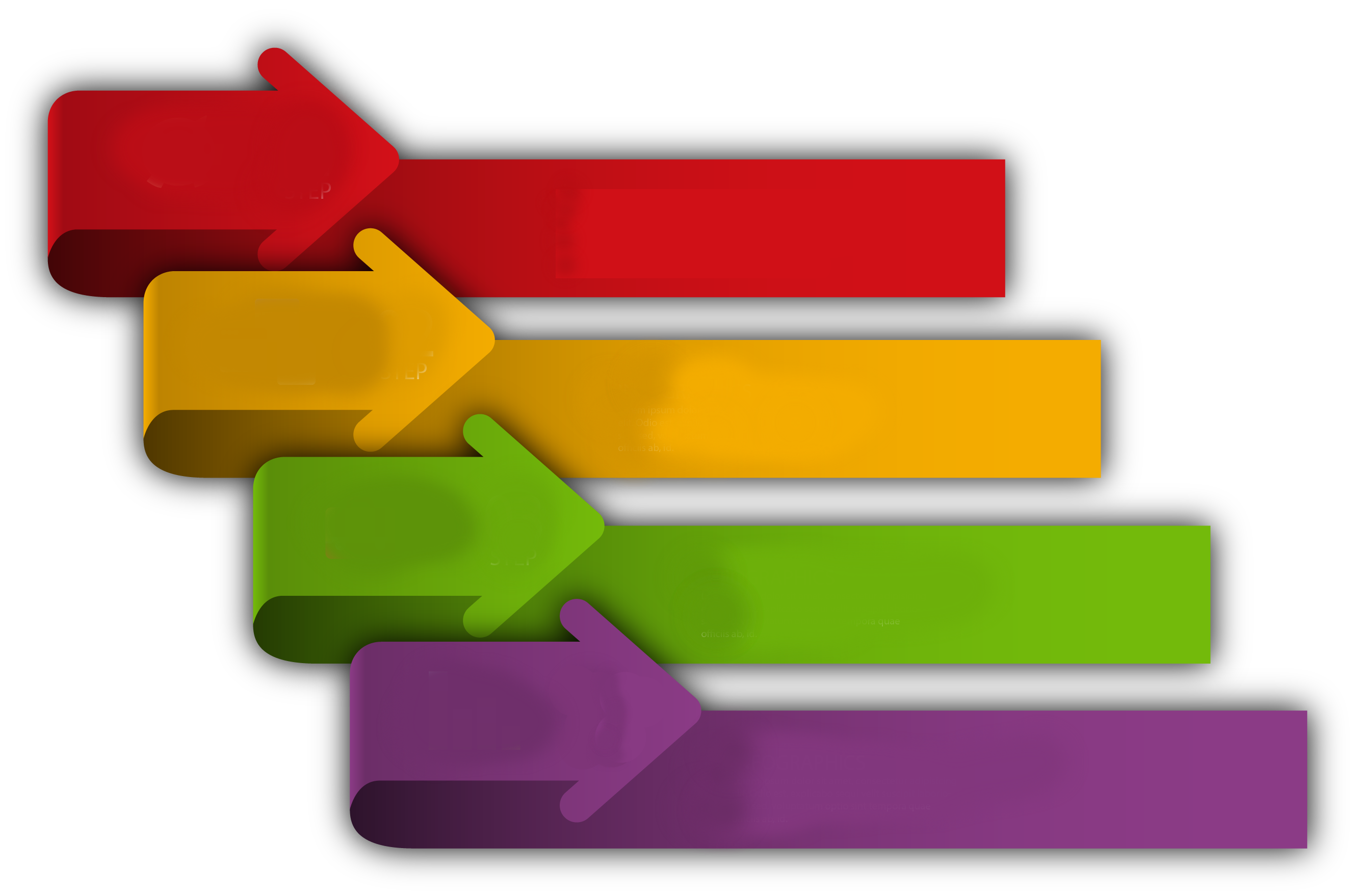 LISTENING
Listen and read sentences about a pet dinosaur.
SPEAKING
Say the words and match to the dinosaur pictures.
READING
To read about a pet dinosaur.
WRITING
To write about a pet dinosaur.
Video
Pages: 3 & 4
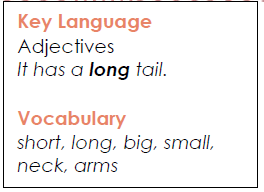 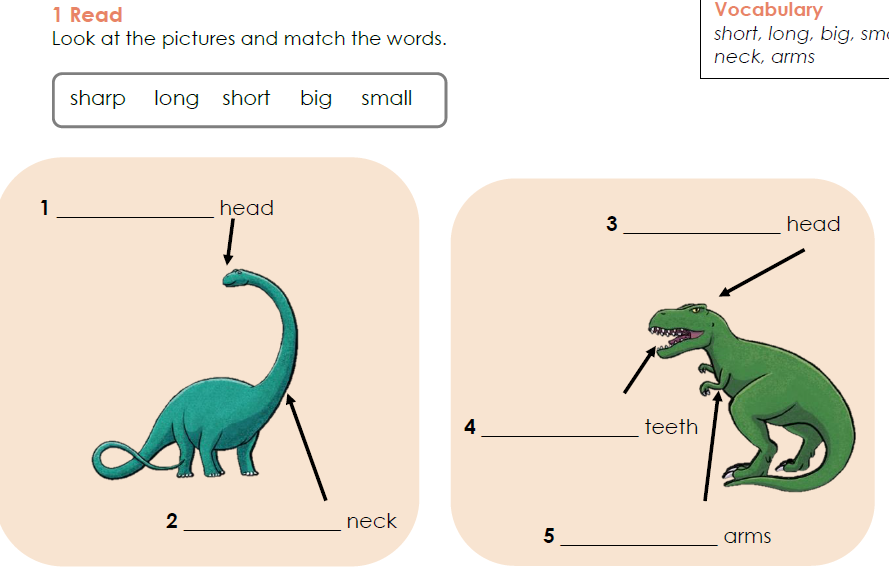 Pages: 3 & 4
small
big
sharp
long
short
Pages: 3 & 4
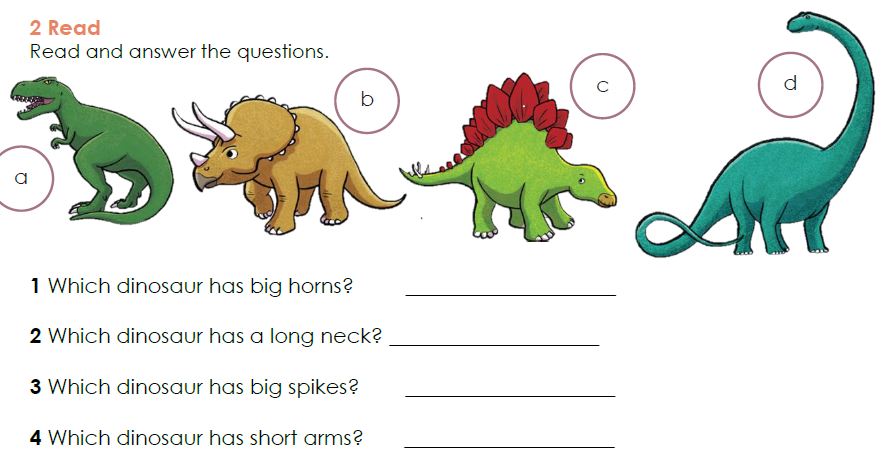 b
d
c
a
Pages: 3 & 4
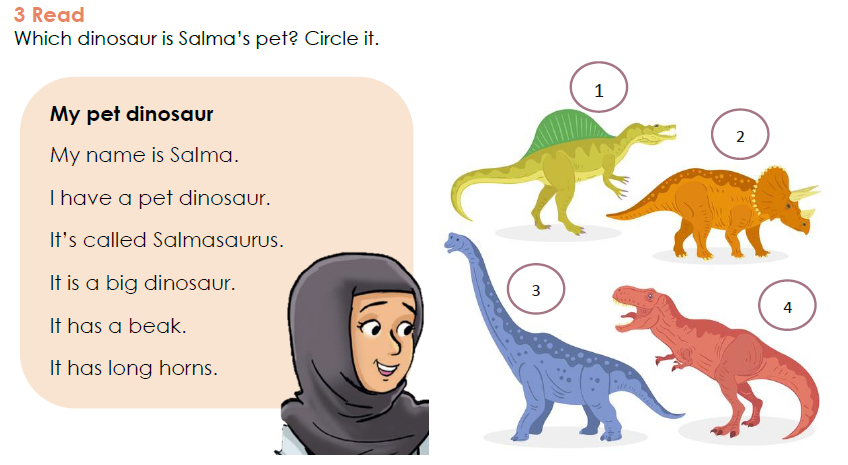 Pages: 3 & 4
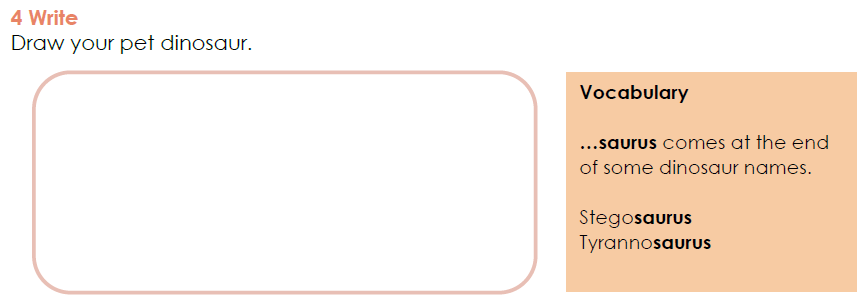 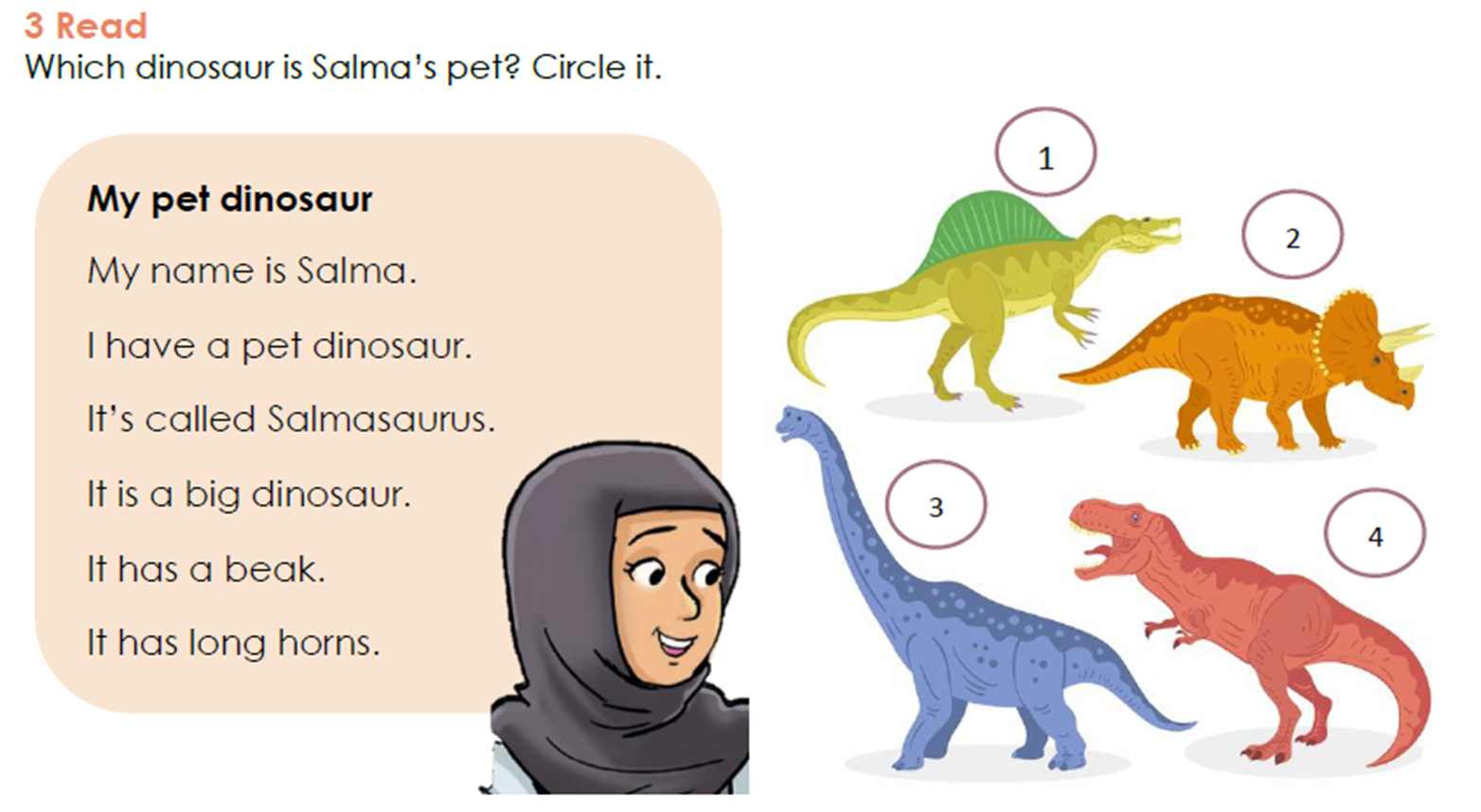 Pages: 3 & 4
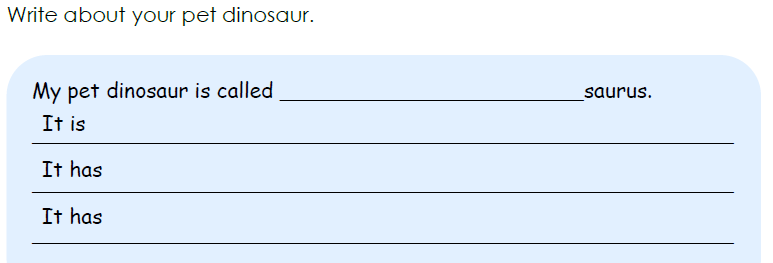 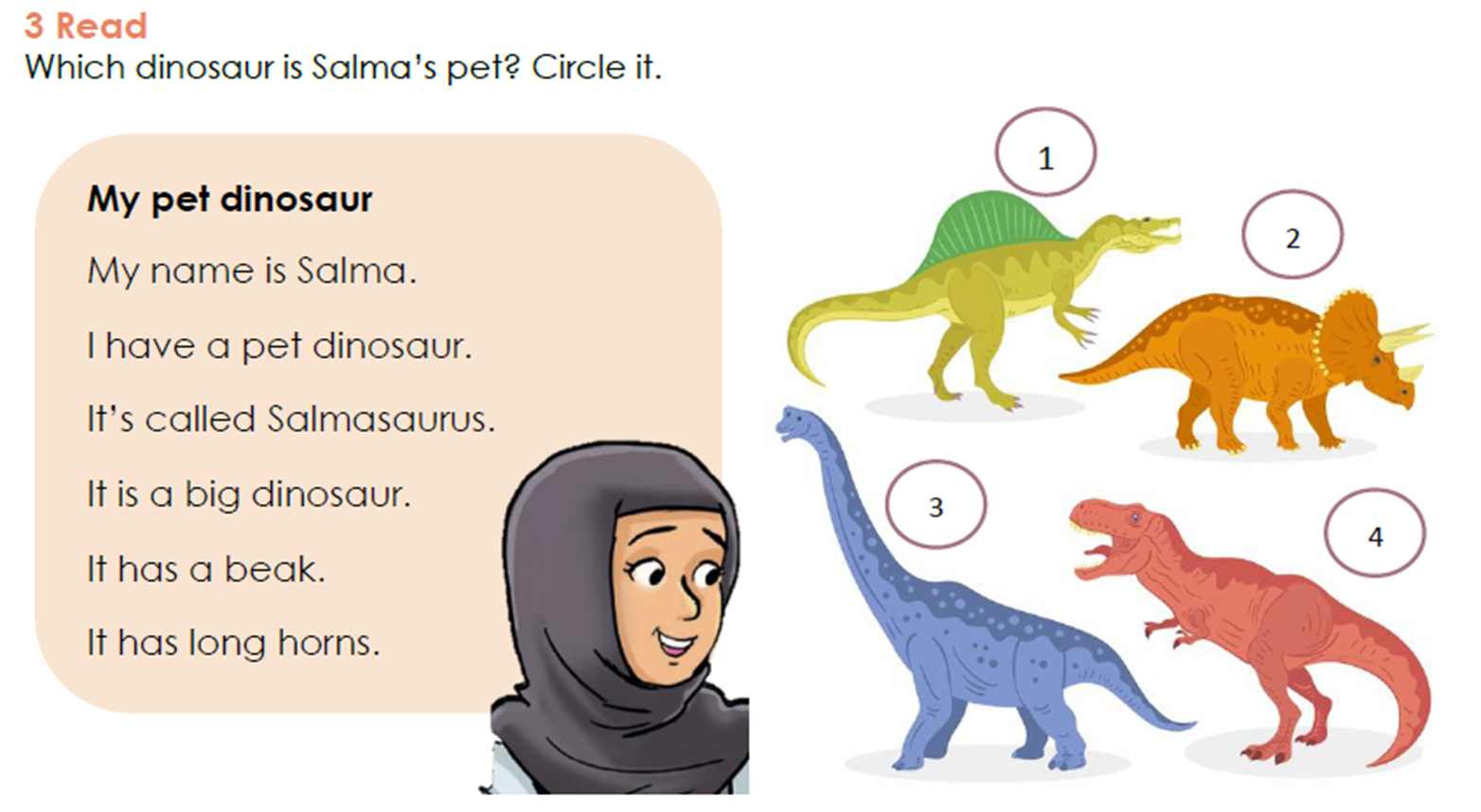 Kiran
short arms.
sharp teeth.
a big tail.
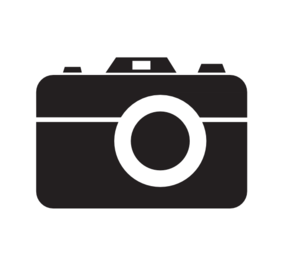 Microsoft Teams
Take a picture!


Take a picture of today’s work in your books and upload it on Microsoft Teams.
 Assignments – Week 1
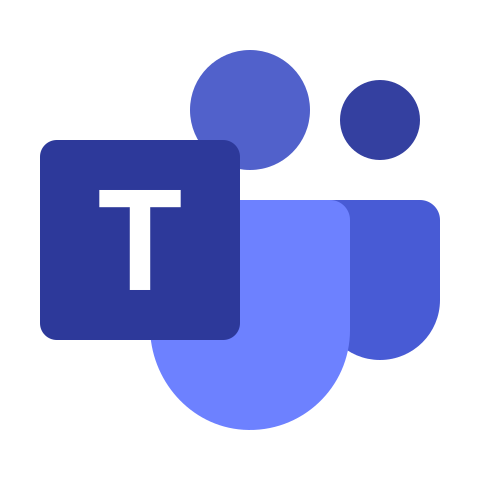 Online Activities
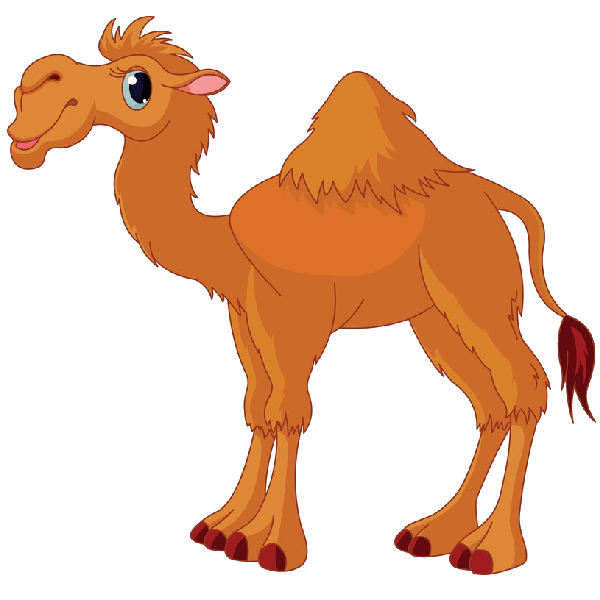 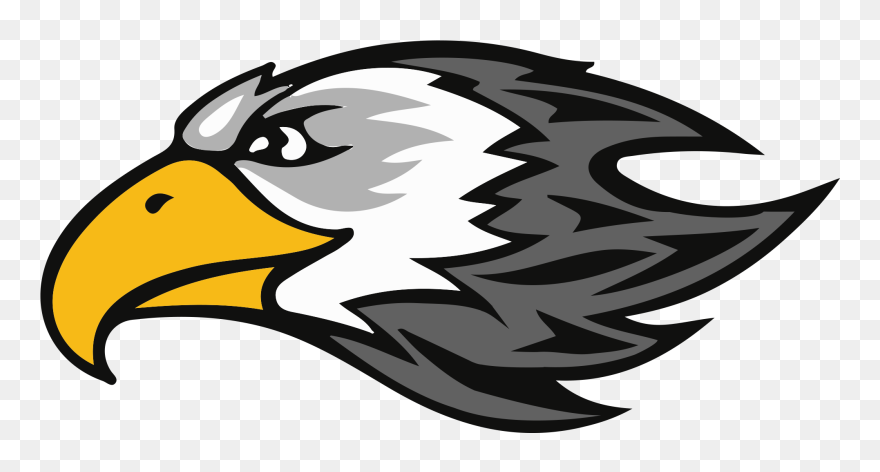 Self - Assess
How do you feel about today’s lesson?
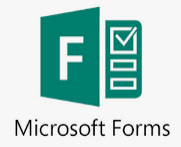 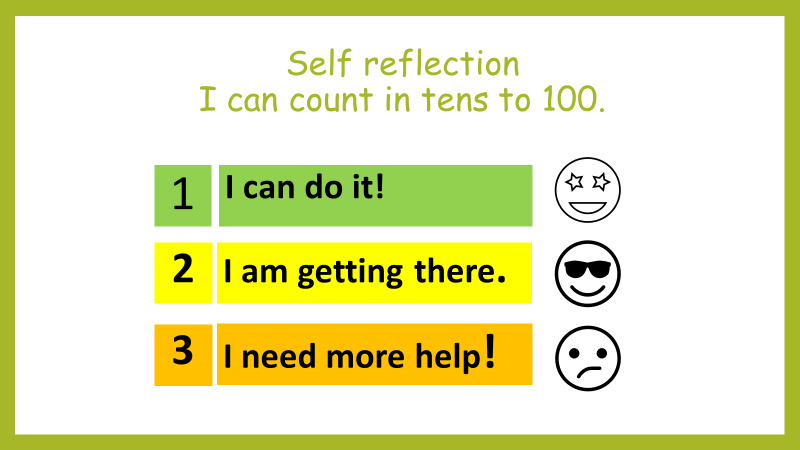